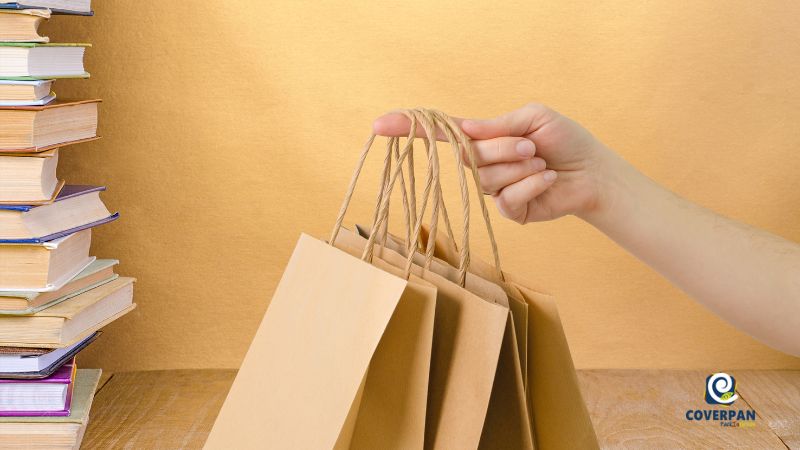 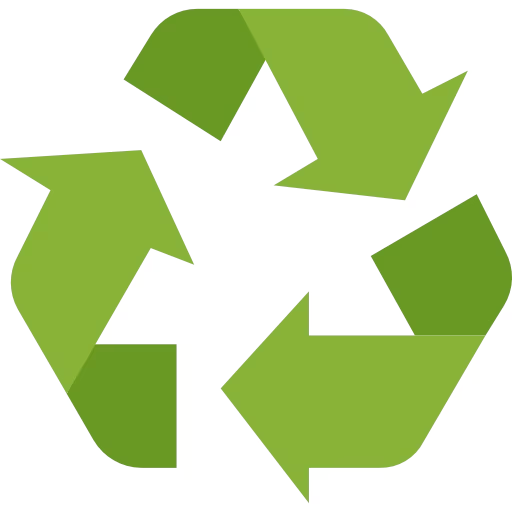 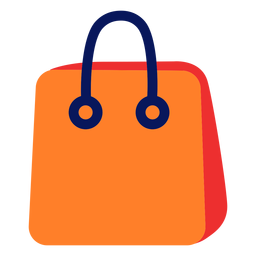 THE  PAPER   BAG   DAY
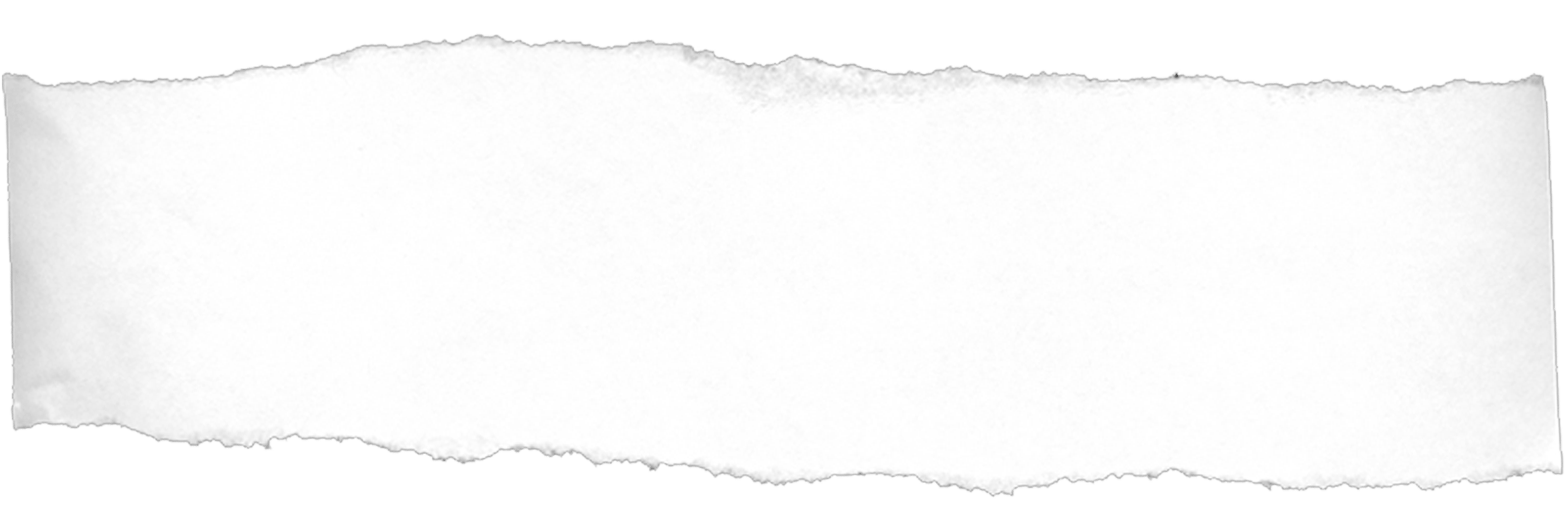 Wednesday, 12th of July, 2023
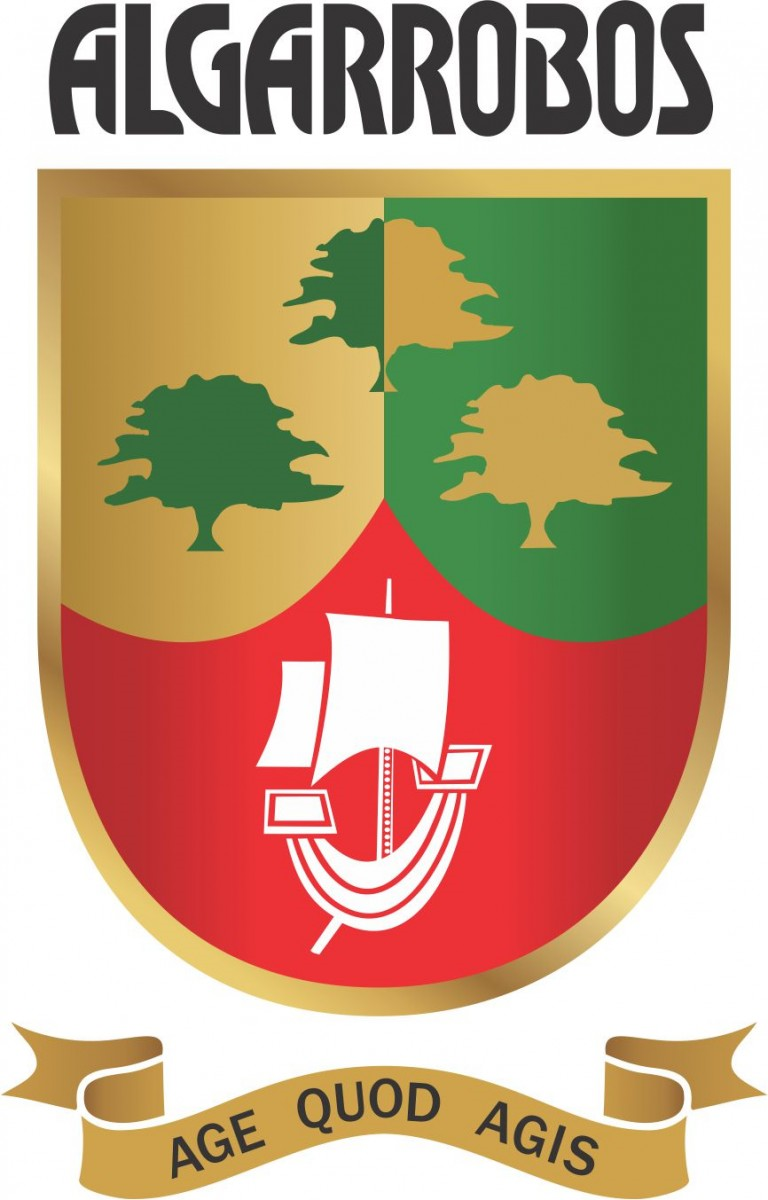 The paper bag:
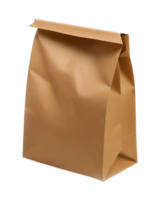 The paper bag is good against environmental pollution since it is made of paper and paper is biodegradable.
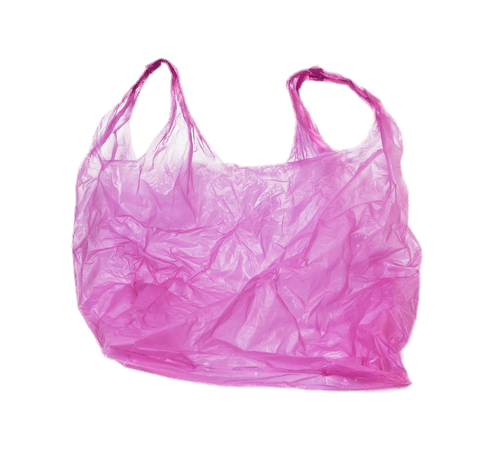 thank you!!!!
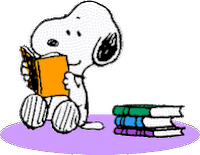